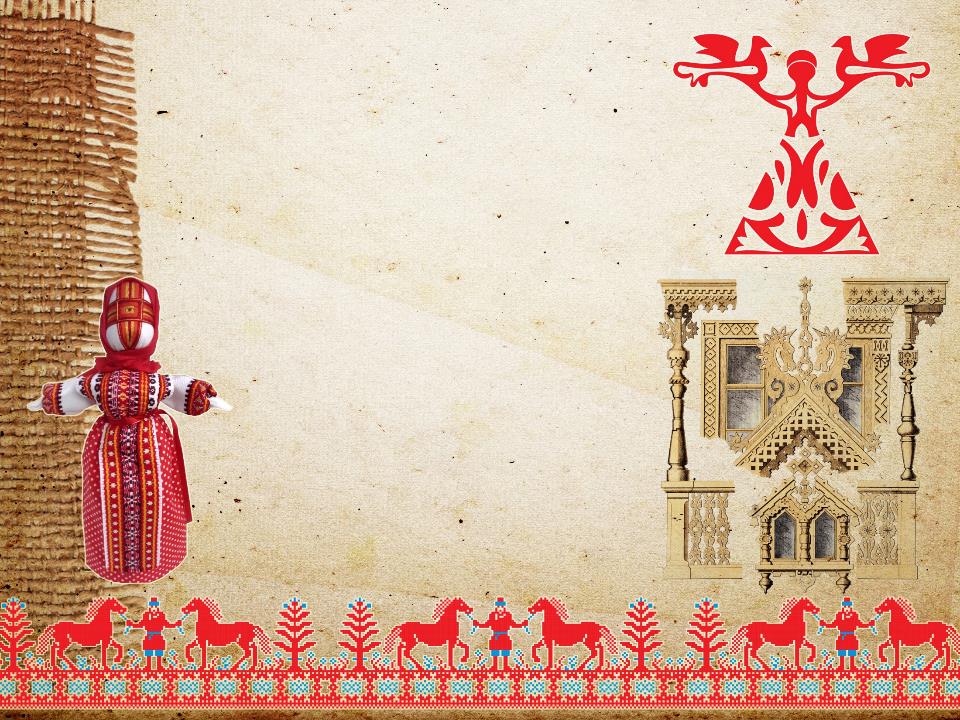 Фольклорная 
комната  в ДОУ
Воспитатели д/с «Родничок» 
Казакова Е.В.
Сахновская А.Б.
Вдовина С.Г.
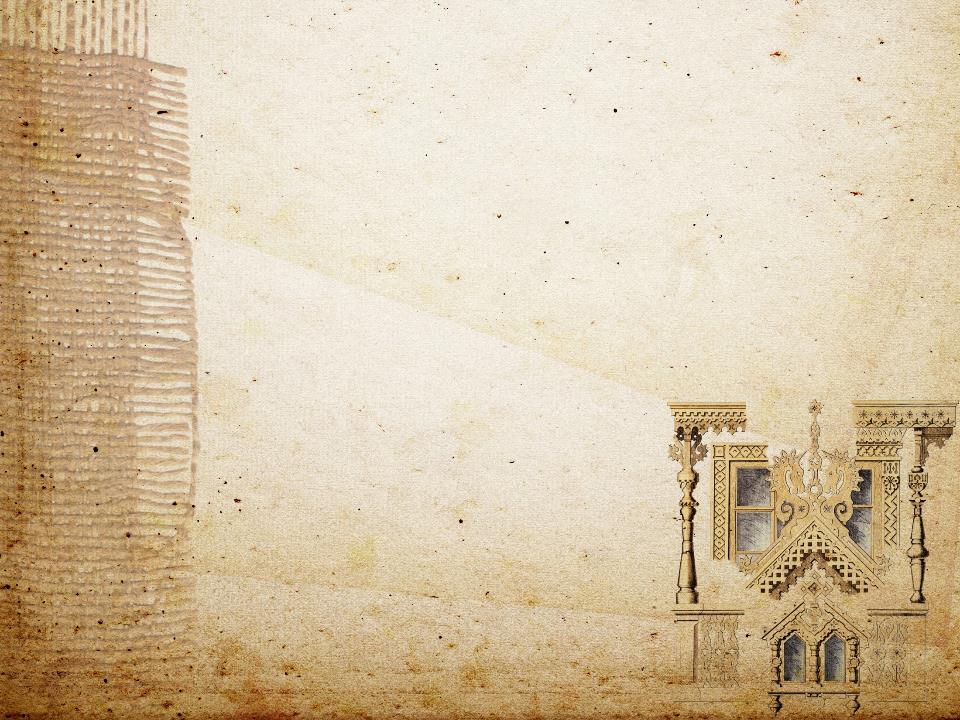 Цель:
ЗНАКОМСТВО ДЕТЕЙ С КУЛЬТУРНЫМИ ТРАДИЦИЯМИ РУССКОГО НАРОДА, БЫТОМ, ОБЫЧАЯМИ, ФОЛЬКЛОРОМ.
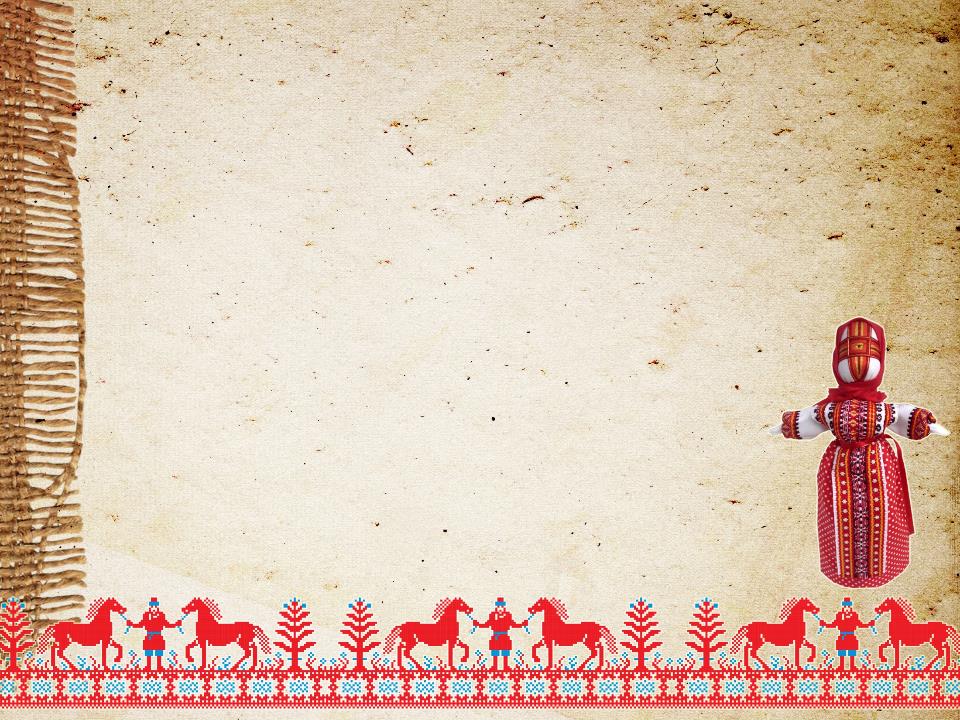 Задачи:
Раскрывать через предметы, экспонаты выставки в доступной форме уникальную историю своей Родины;
Воспитывать любовь, привязанность к своей семье, дому, бережное отношение к культурному наследию своей страны; 
Обеспечивать положительный эмоционально-психологический настрой детей;
Расширять словарный запас детей через восприятие русского фольклора.
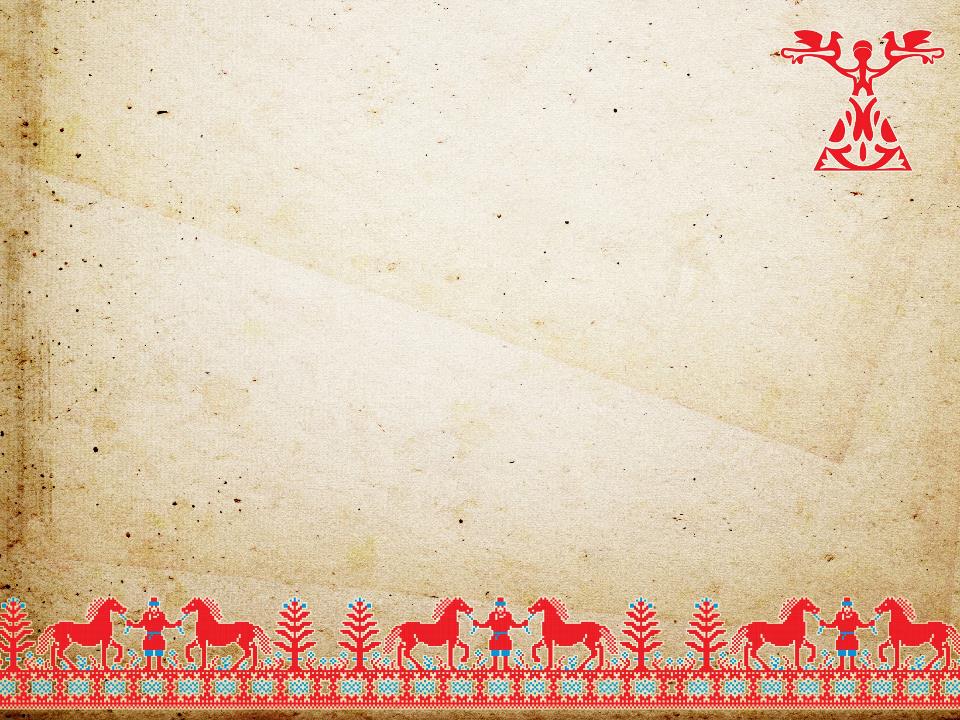 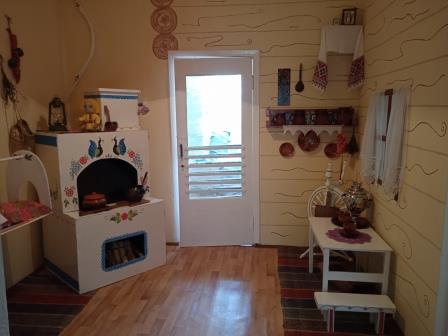 В фольклорной комнате мы старались воссоздать обстановку настоящей русской избы. Здесь есть настоящие старинные вещи, а также макеты, созданные и расписанные нашими руками.
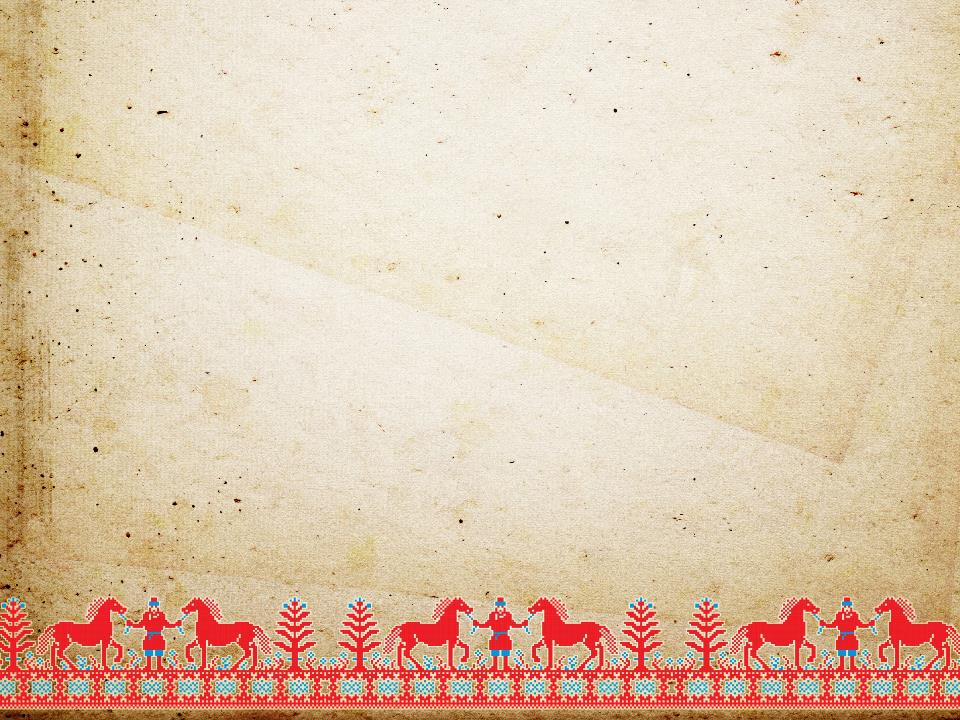 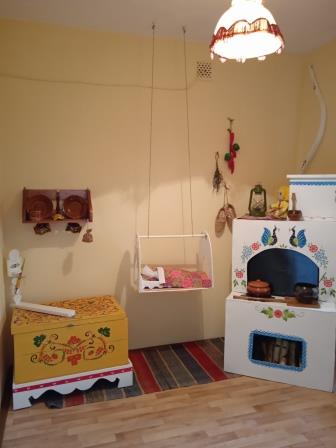 Наименование оборудования:
Русская печь
Сундук
Люлька с младенцем
Полочка для посуды
Посуда глиняная 
Чугунок 
Ухват
Лопата для печи
Коромысло
Лапти
Лампа керосиновая
Подсвечник со свечой
Прялка
Веретено
Дорожки самотканые
Утюг чугунный
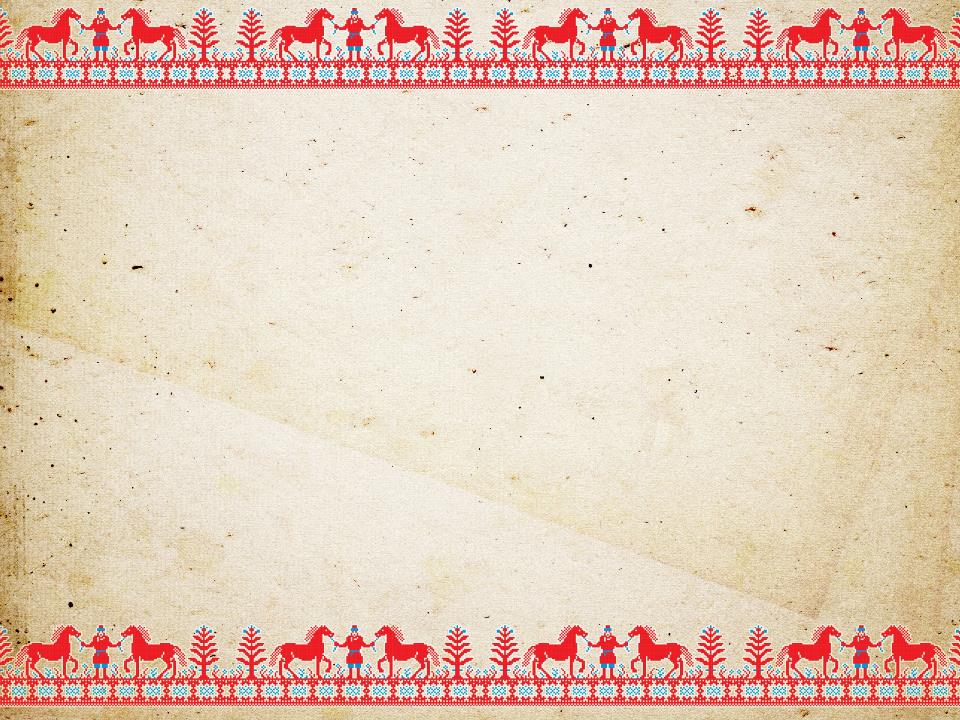 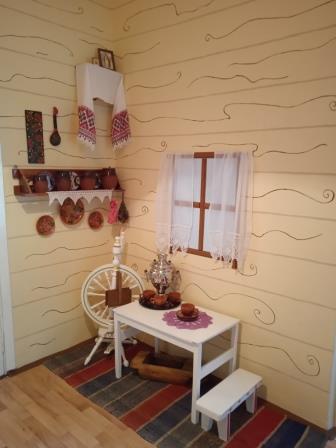 Рушник
Иконы 
Посуда деревянная расписная
Крынки
Самовар
Скамейки деревянные
Чесалки
Кружева самотканые
Корыто деревянное
Прялка
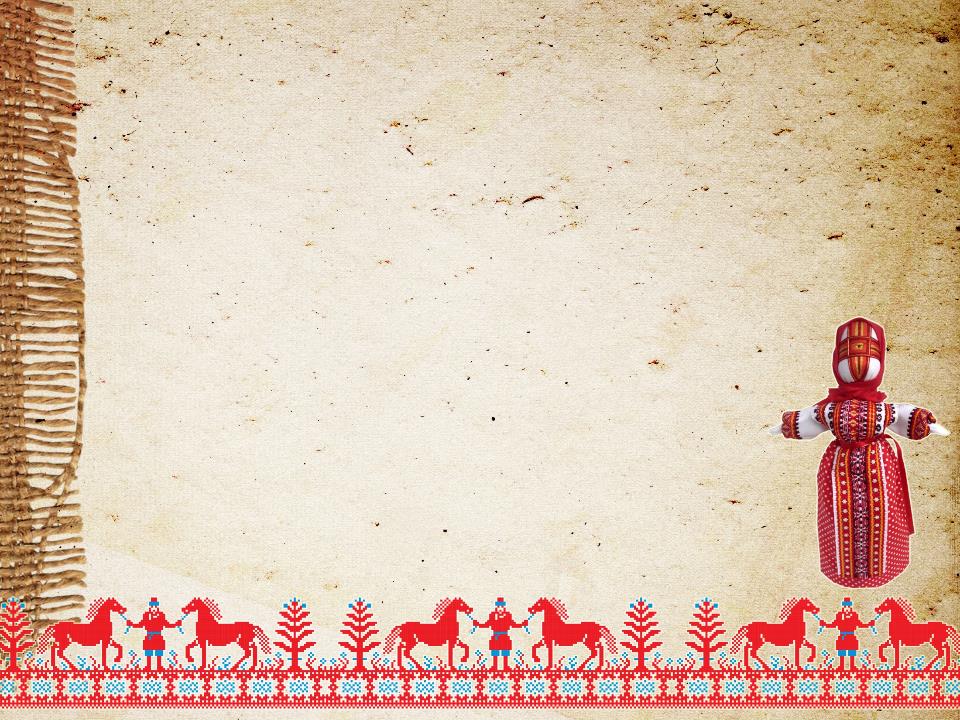 Фольклорная комната в  ДОУ является полноценным Центром познавательной активности детей. Здесь можно проводить групповые и подгрупповые познавательные занятия, сюжетно-ролевые игры, игры-драматизации и т.д.